Детский исследовательский проект  «Не страшны опасности в кресле безопасности»
Руководитель проекта: Харламова И.К.
                                 Участник конкурса: Марченко Эвелина
 
Вид проекта -  ИсследовательскийПродолжительность - среднепродолжительный Участники-помощники -  дети 6- 7 лет, родители,
 воспитатель

МАДОУ «Детский сад комбинированного вида № 7
 г. Шебекино Белгородской области»
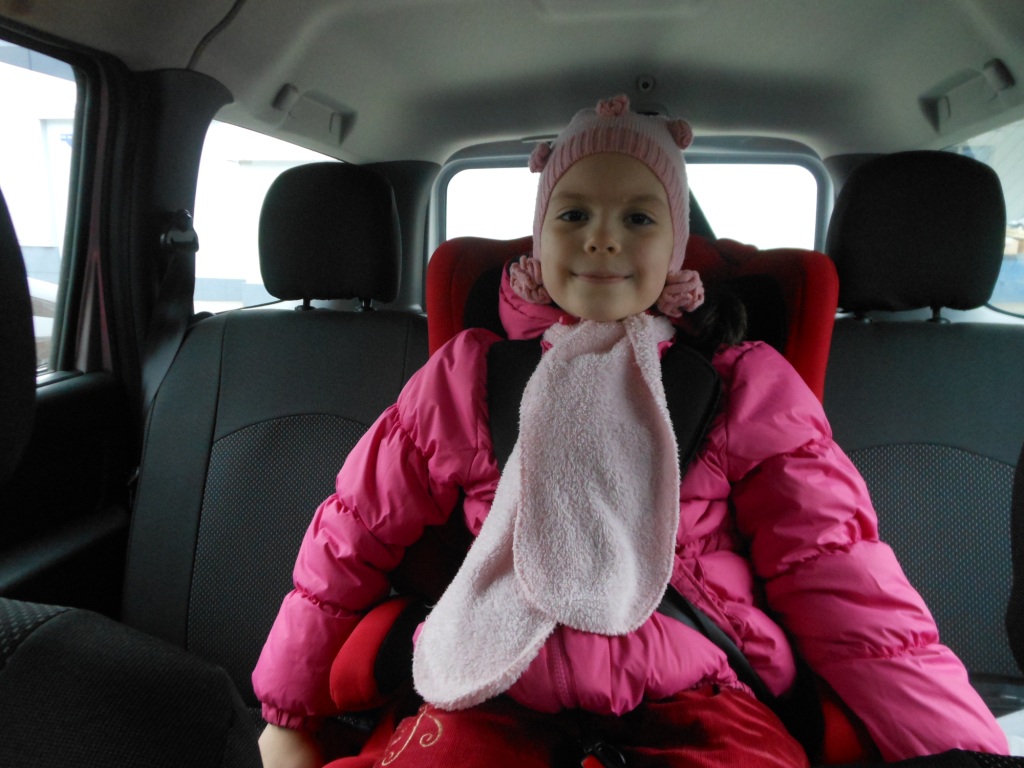 Гипотезы:
- Я думаю, что мне нужен ремень безопасности, а не автокресло;
- Я  думаю, что  если  в машине  не будет автокресла, то в  случае дорожной аварии  можно получить травму;
- Я думаю, что если об удерживающих средствах будут знать дети моей группы и они об этом скажут своим родителям, то  сократиться  риск  дорожно-транспортных происшествий.
Цель:  узнать о разных видах  детских удерживающих устройств,привлечь внимание родителей к проблеме травматизма детей-пассажиров.
Задачи:
Знакомство  с историей и функциональным значением детских удерживающих устройств в автомобиле;
Формирование  понимания того, что  мое здоровье и жизнь  во время поездки  зависит от того, нахожусь я в автокресле или нет;
Информирование родителей о том, что покупка автокресла значительно повысит уровень защищенности их ребенка при каждой поездке.
«Модель трех вопросов»
ПОДГОТОВИТЕЛЬНЫЙ  ЭТАП  ПРОЕКТА:
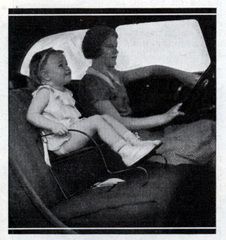 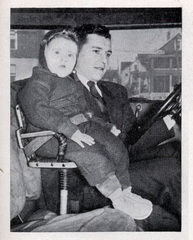 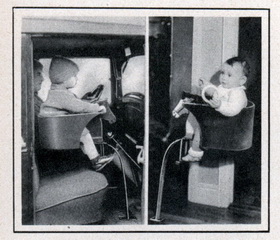 На этой фотографии папа                                                                                              для своего сына                                                                               сконструировал кресло                                                                                                        с ремнями.
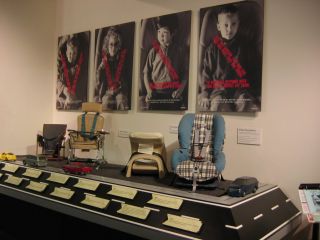 Я узнала, что в Америке есть автомобильный музей, в котором находится стенд из  истории детских автокресел.
    Сейчас уже детские автокресла  современные, удобные и безопасные.
ОСНОВНОЙ ЭТАП:Результаты анкетирования
Мы вывели такое правило
 “Решаем проблему вместе”: 
воспитатели, дети и родители  группы
Пирамида открытий
Все дети приносили в детский сад интересные картинки, фотографии, рисунки о детских удерживающих  устройствах, сочиняли стихи, рассказы «Если я в атокресле, то…»
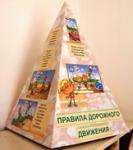 “Сундучок-помощник”
Инспектор   ДПС  пристегивал нас  в автокресле и рассказывал о  правильном поведении в автомобиле в качестве пассажира.
Виды автокресел
Результаты эксперимента
ЗАКЛЮЧИТЕЛЬНЫЙ ЭТАП:
Изготовление  плакатов и буклетов для родителей «Чтобы избежать беды, с автокреслом ты води!». Развлечение с участием родителей «Маша и медведь едут в детский сад»
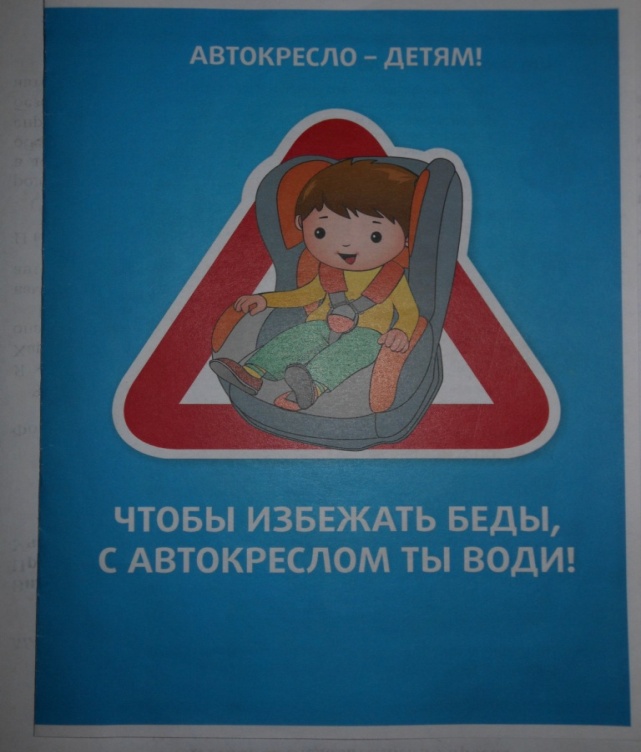 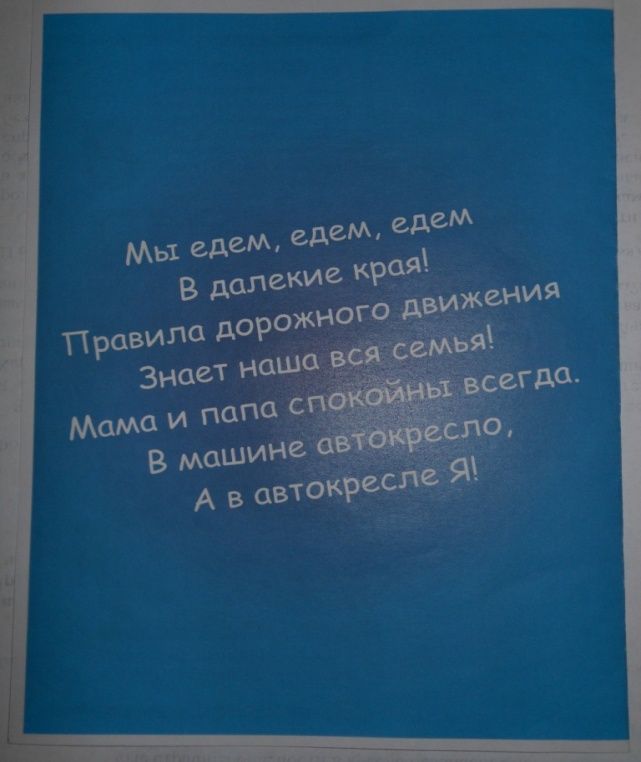 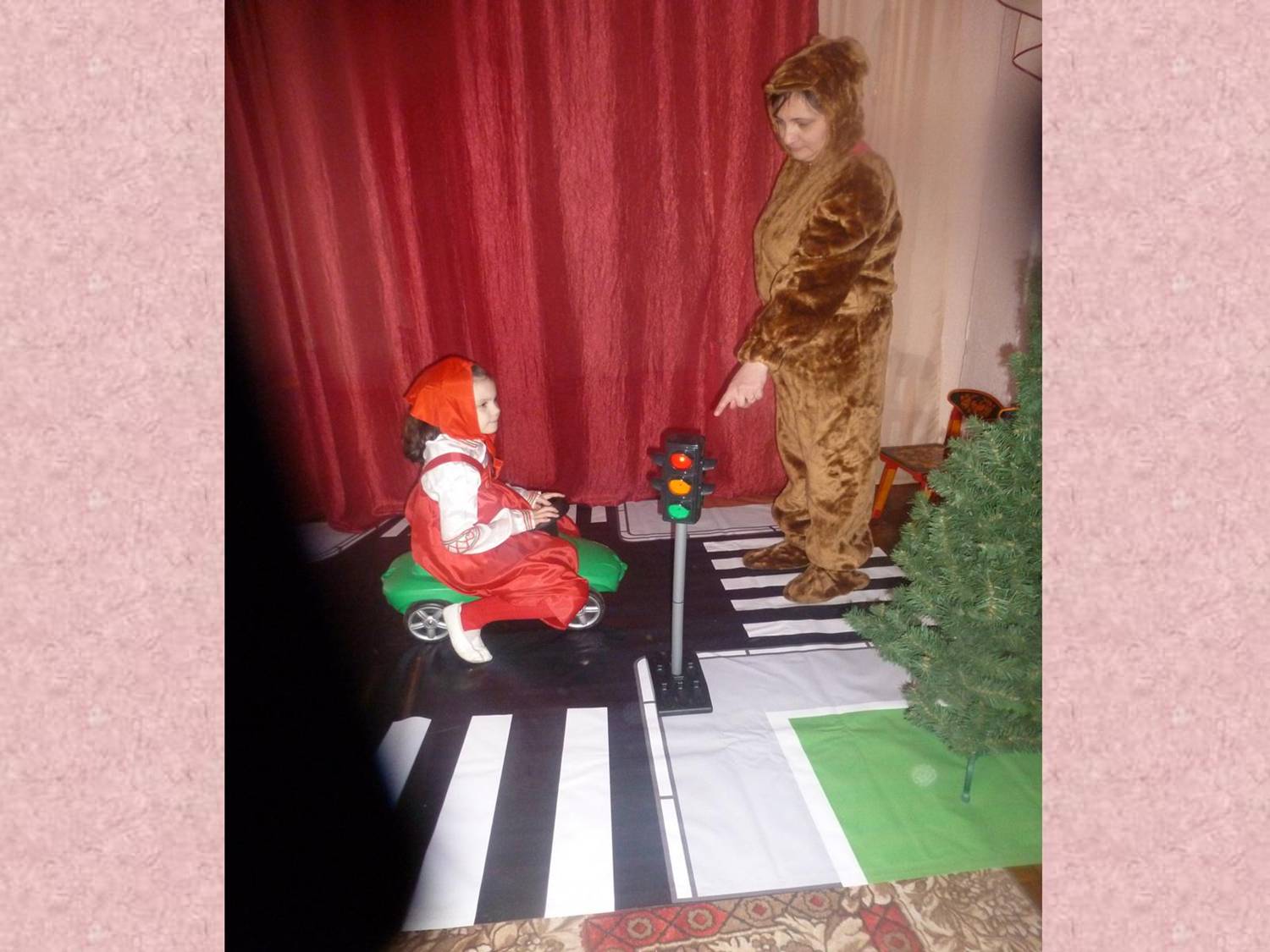 ТАКИМ ОБРАЗОМ я  и мои друзья из детского сада узнали: 
1.  Историю возникновения автокресла;
2.  Детские автокресла устанавливают  для детей  весом до 36 кг, а ремни безопасности используют  для детей от 12 лет;
3. От правильного выбора детского удерживающего устройства зависит наша жизнь и здоровье; 
4. Все родители  приняли активное  участие в этом проекте.
«Пусть помнят все, и помни ты!
Есть правила движения:
Должны быть все пристегнуты
Ремнями к их сидениям.
 Обязаны родители беречь детей своих.
Купить сиденья детские. 
Возить детишек в них.
И если что случится вдруг, 
Сиденье детское - наш друг»
СПАСИБО ЗА ВНИМАНИЕ!
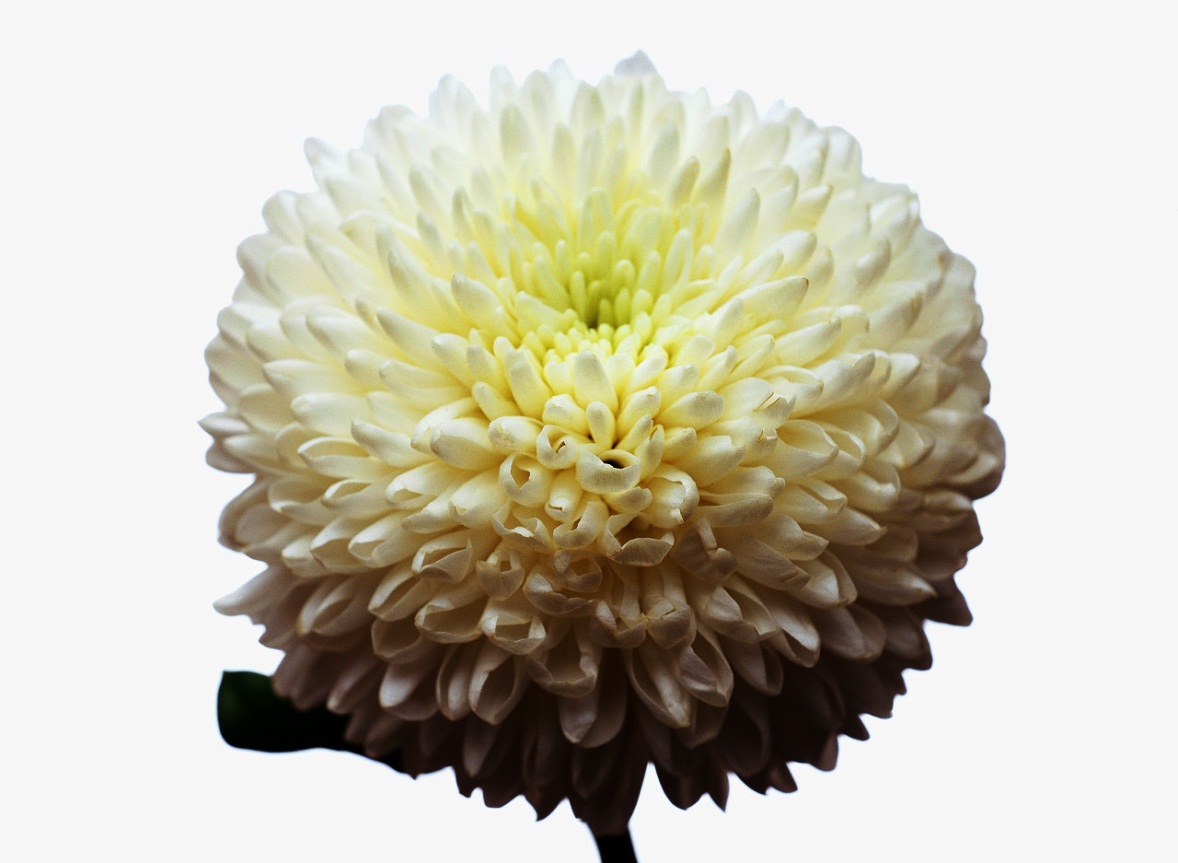